Smt. Vimladevi ayurvedic medical college and hospital. Wandhari, chandrapur
Subject:- Dravyaguna
Topic :- Brahmi
Guided by:- Dr. Sandip kamble
                     Dr. Vinod ganure
Introduction
Morphology
Attributes
Action and uses
Kalpa and dose
Chemical composition
Modern research
CONTENT
Introduction
Family:- Brahmi kula (scrophulariaceae)
Latin name:- Bacopa monnieri
Synonyms:- soumya,vaidhatree, manduki etc.
Regional name:- Brahmi
Habitat:- marshy places
Upyuktanga :- leaf.
Morphology
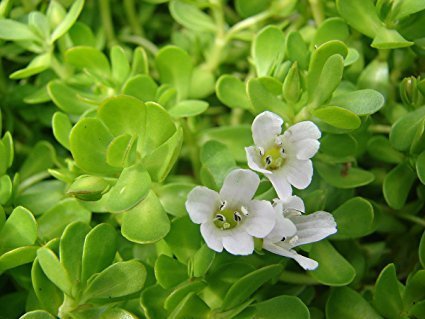 A creeper that spreads on the ground
Leaf:- margins entire, sessile, with small black spots on it,fleshy ovate soft and smooth
Flower:- purple, whitish or pink. Five to seven leaves at each node
Attributes
Rasa:- Tikta, kashaya, madhura
Guna:- laghu,sara
Veerya:- sheeta
Vipaka:- madhura
Prabhava:- unmada and apasmaranashana
Action and uses
Doshaghnata:- vatashaman, pittashaman, kaphaghna.
Local:- leaf juice is massaged to joints in amavata
Internal :- stambhana due to kashaya and sheeta guna, used in atisara
Pranavaha:-  usefull in children suffering from cough and coryza
Rasa- raktavaha:-  acts as hridya and raktabharvardhak when given in small dose
Majjavaha:- Unmada and apasmara- it is useful to nourish the brain and nerve plexus to pacify mind. It removes mental weakness
Mootravaha:- Brahmi growing in anupadesha increases kleda and other secretions in the body and acts as diuretic
Rasayana:- increases rasadi dhatus due to its madhura rasavipaka and hence acts as rasayana
Kalpa and dose
Brahmiprasha
Sarasvatarishta
Brahmigrhta
Brahmi siddha taila
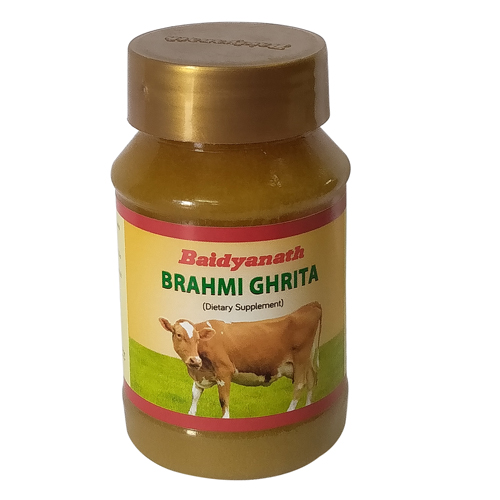 Dose:-
Swaras :- 5 to 10 ml
Choorna :- 0.23 gm to 1gm
Chemical composition
Modern reserch
Alkaloid brahmin
Butylinic acid
Sistesterol
Mannitol
Sigmesterol
Saponine etc.
Shows hypotensive action
Signs of anxiety and neurosis were reduced
Reduced levels of acetyl choline and catecholamines in whole brain tissue
Thank YOU